Ein Urlaub in Albanien
Die Reiseroute
Von Deutschland nach Albanien durchquert man folgende Länder:

Tschechien, Österreich, Slowenien, Kroatien und Montenegro
Steckbrief:
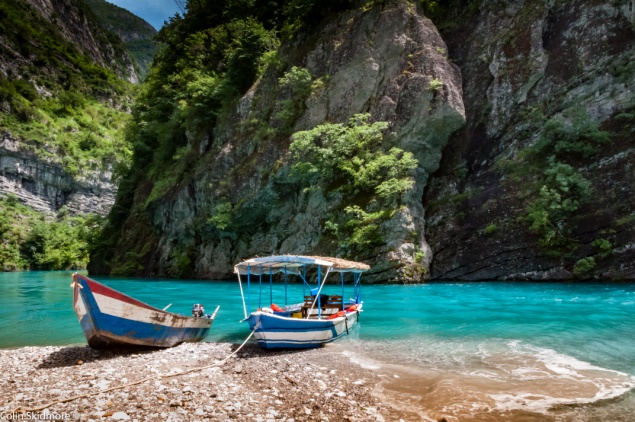 Hauptstadt:		Tirana
Sprache:		Albanisch
Währung:		Lek

Sehenswürdigkeiten:	Koman See
				Nationalpark Llogara 
				Berat- Stadt der tausend Fenster

Speisen:			Sarma/Dollma (gefüllte Wein- oder Kohlblätter)
				Huhn mit Walnussfüllung
				Moussaka (Kartoffel- und Hackfleischauflauf)
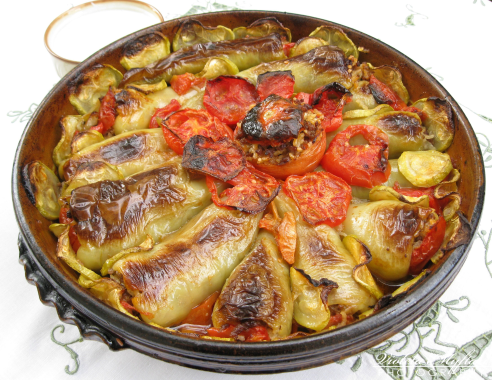 Sehenswürdigkeiten in Durrës
Das Amphitheater  von Durrës wurde im 2.Jahrhundert erbaut und bot Platz für 16.000 Zuschauer
Sehenswürdigkeiten in Durrës
Die Burg von Preza spielte im Mittelalter eine strategisch wichtige Rolle. Sie diente als Signalpunkt und zum Austausch von Nachrichten.